“…how NOAA might improve its navigation and science-related products and services.”
John Rooney, Ph.D.
Pacific Islands Benthic Habitat Mapping Center (PIBHMC)
Coral Reef Ecosystem Division
NOAA Pacific Islands Fisheries Science Center
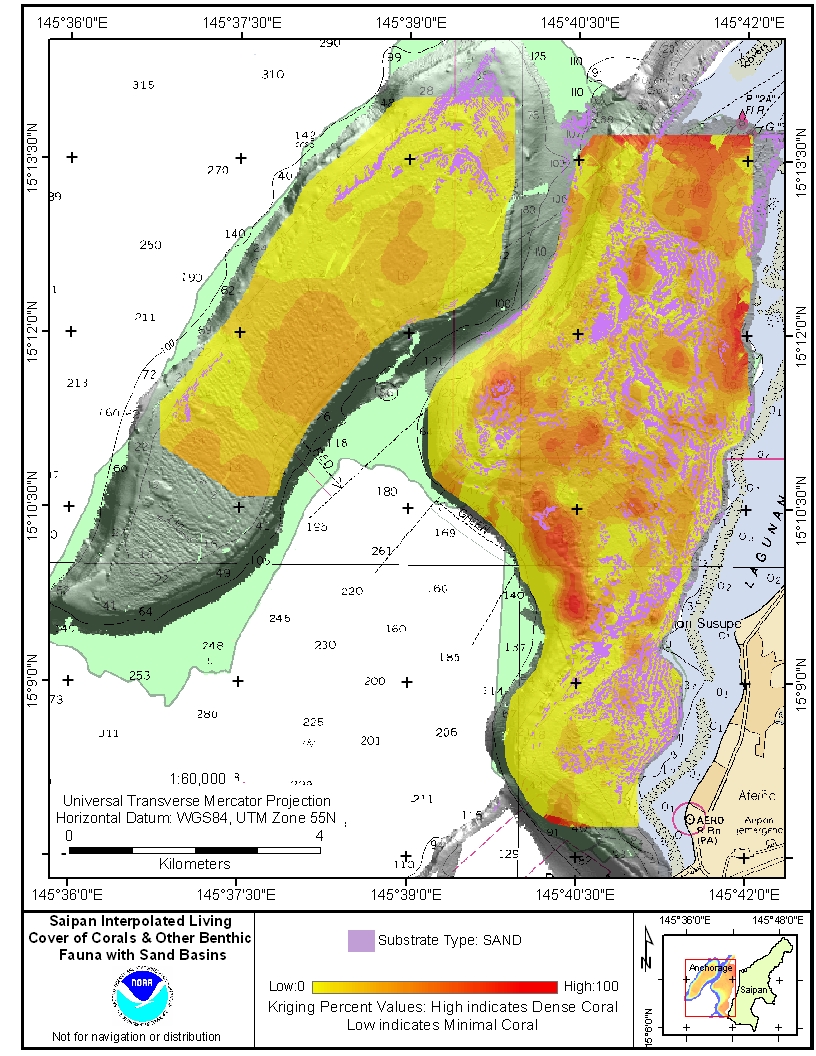 PIBHMC:
• Pacific Islands Region - coral reef  	ecosystems
• Funded by NOAA CRCP & partners
• depth, substrate, biological  communities 
• Provide data  CMSP &  management 
•  Stats
Coral Cover
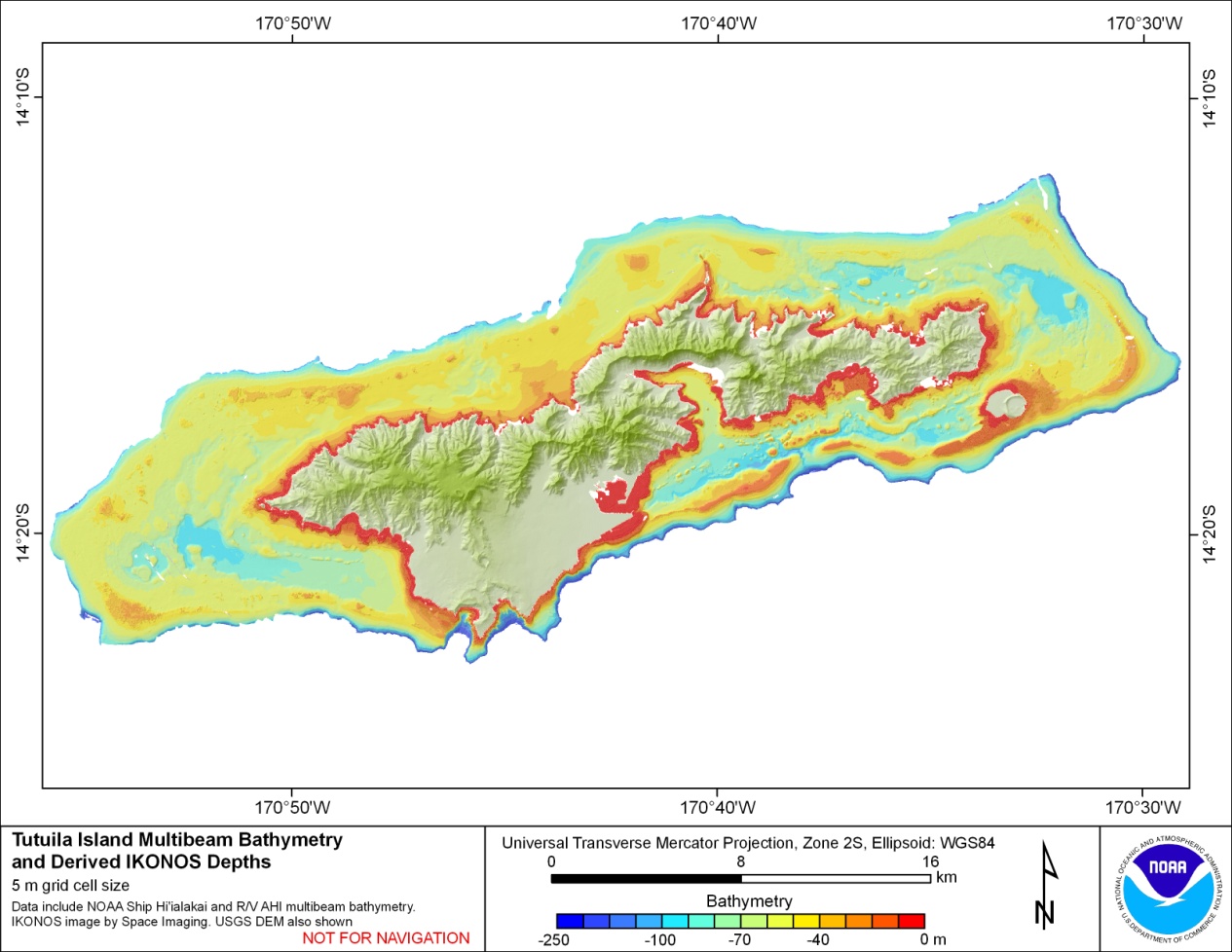 Bathymetry
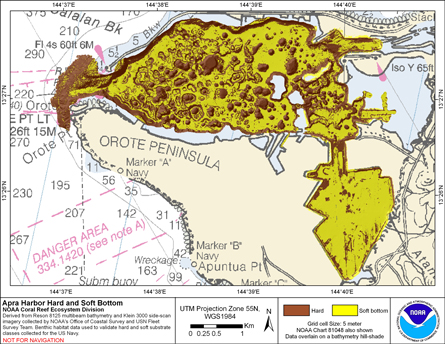 Hard/Soft Substrate
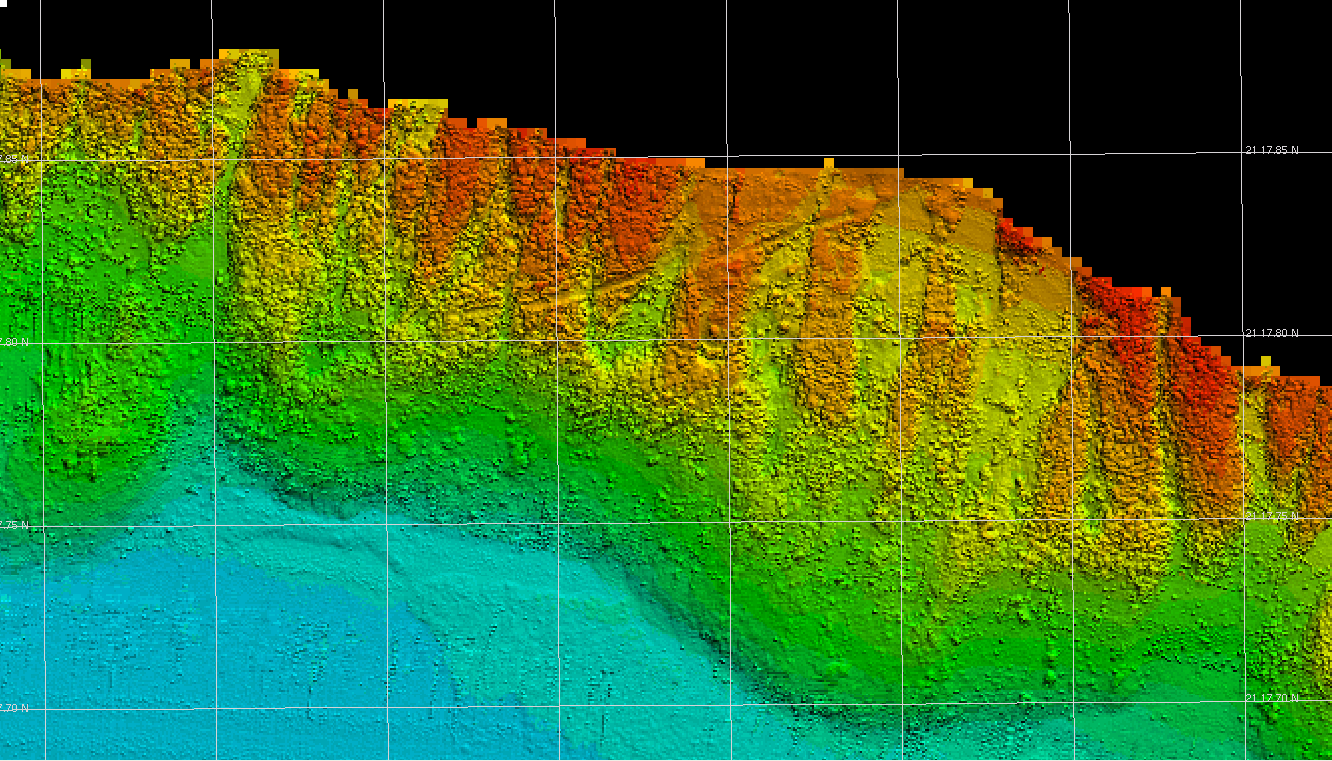 Uses of map products:
• delineate MPAs
• plan sub-sea pipeline and cable routes
• designate anchorage areas 
• delineate EFH & HAPC 
• environmental impact assessment
• characterize fish communities and fish/habitat associations
• stratification of biological surveying
• site selection for research
• tsunami inundation maps
• safe navigation
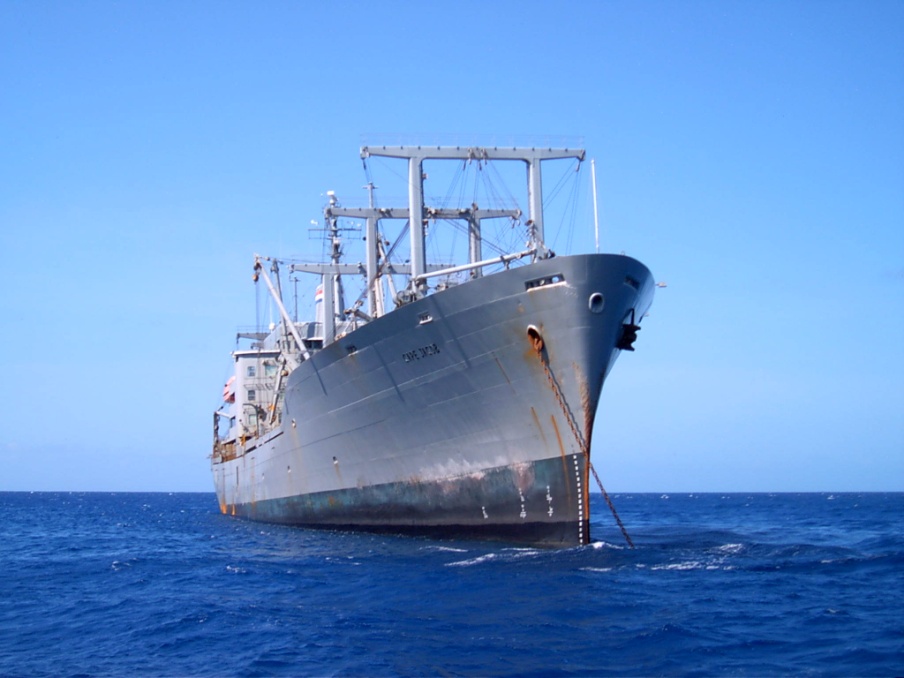 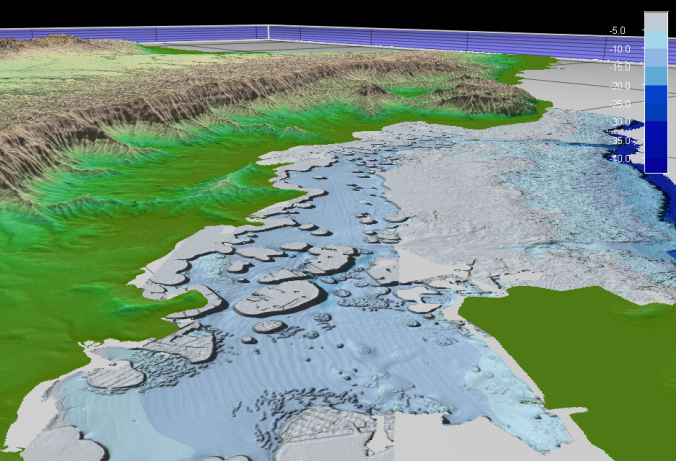 Bathymetry Syntheses:
     Northwestern Hawaiian Islands
     American Samoa
     CNMI and Guam
     Pacific Remote Islands Area
     Main Hawaiian Islands - SOEST
Data Exchange: NGDC, NAVOCEANO, OCS, PMEL,  
      HMRG, HURL, etc.
PIBHMC website 
     http://www.soest.hawaii.edu/pibhmc/
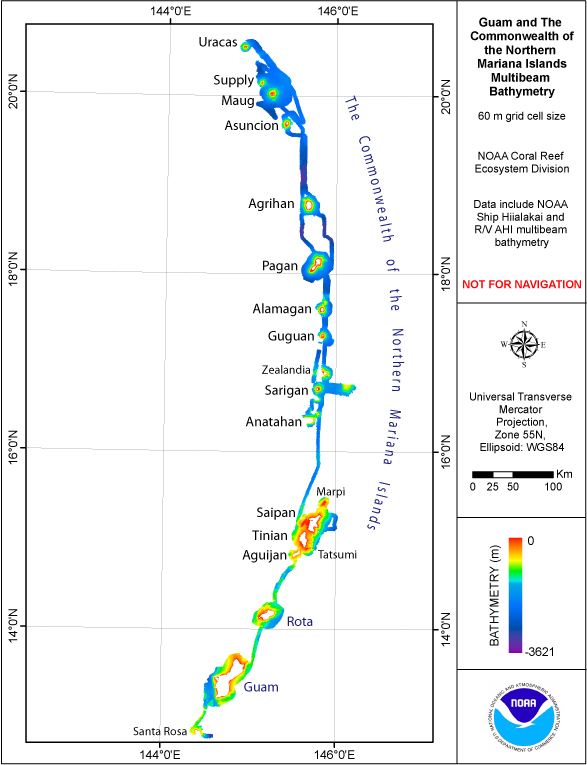 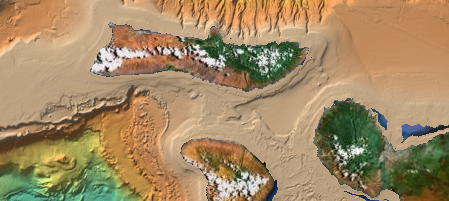 Shared Challenges:
  - Long distances between island  groups
  - 50+ islands, atolls & banks
  - Many other banks 
  - Existing chart data old & incomplete
  - Funding reductions 
  - requests: critical needs/ improved 	efficiency
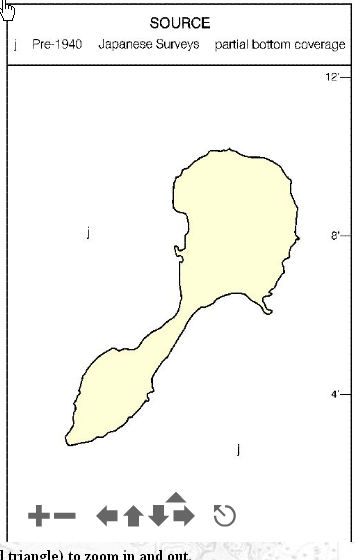 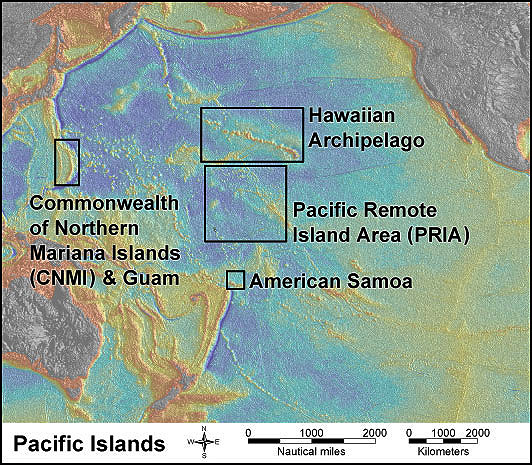 NOAA Chart No. 81092, Dec. 2007
Regional Asset - Survey launch R/V AHI & Reson 8101ER
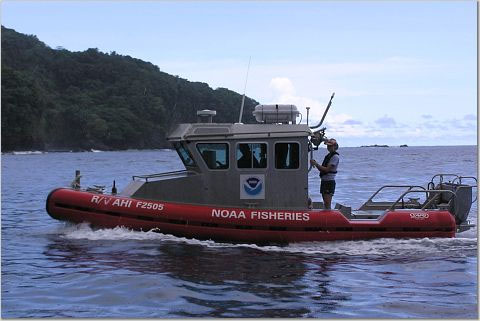 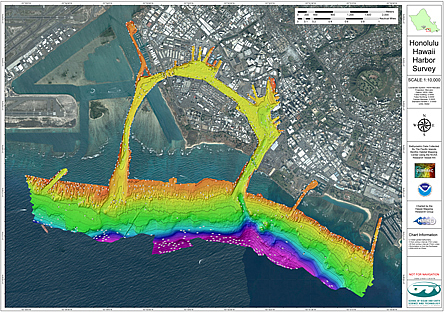 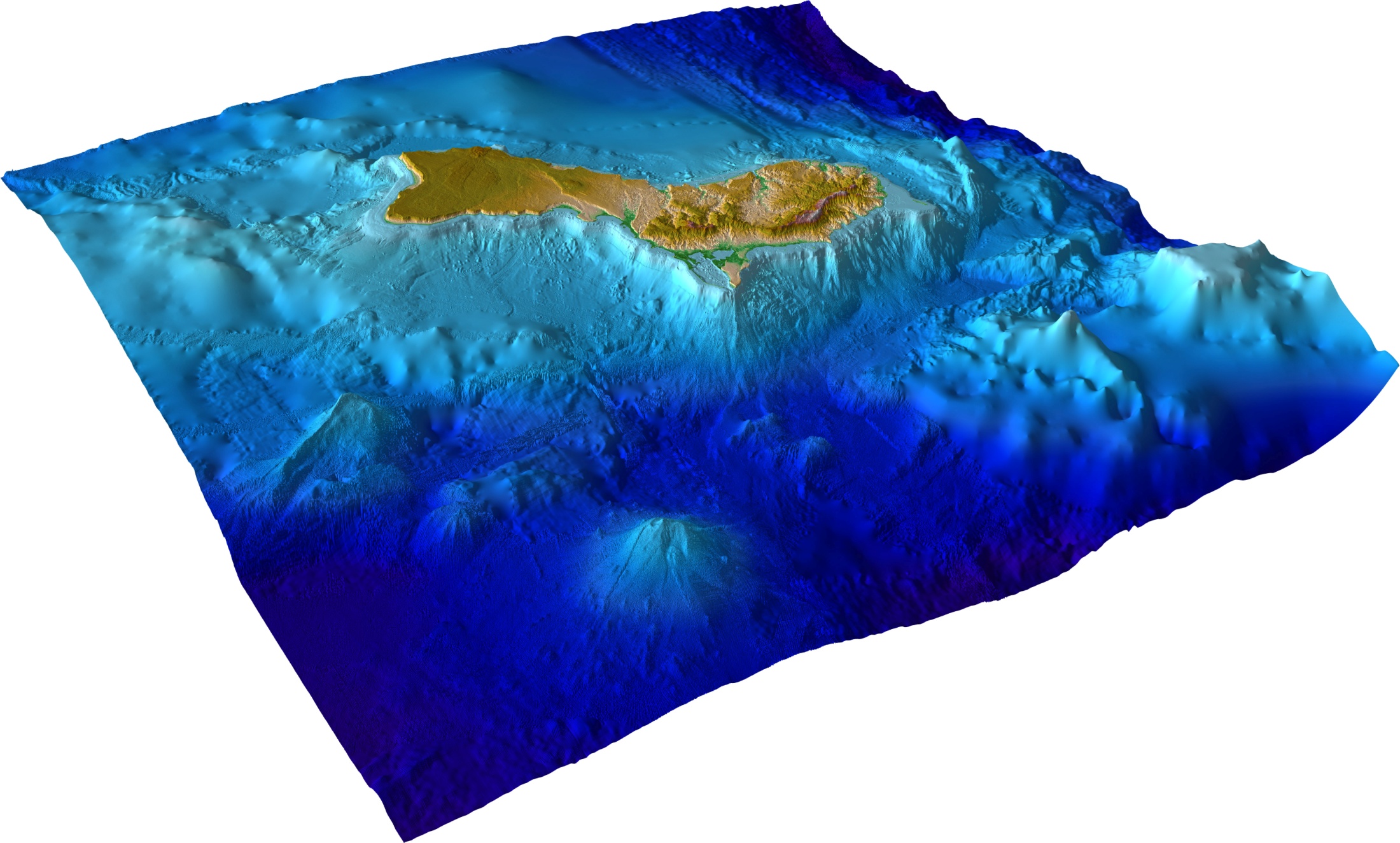 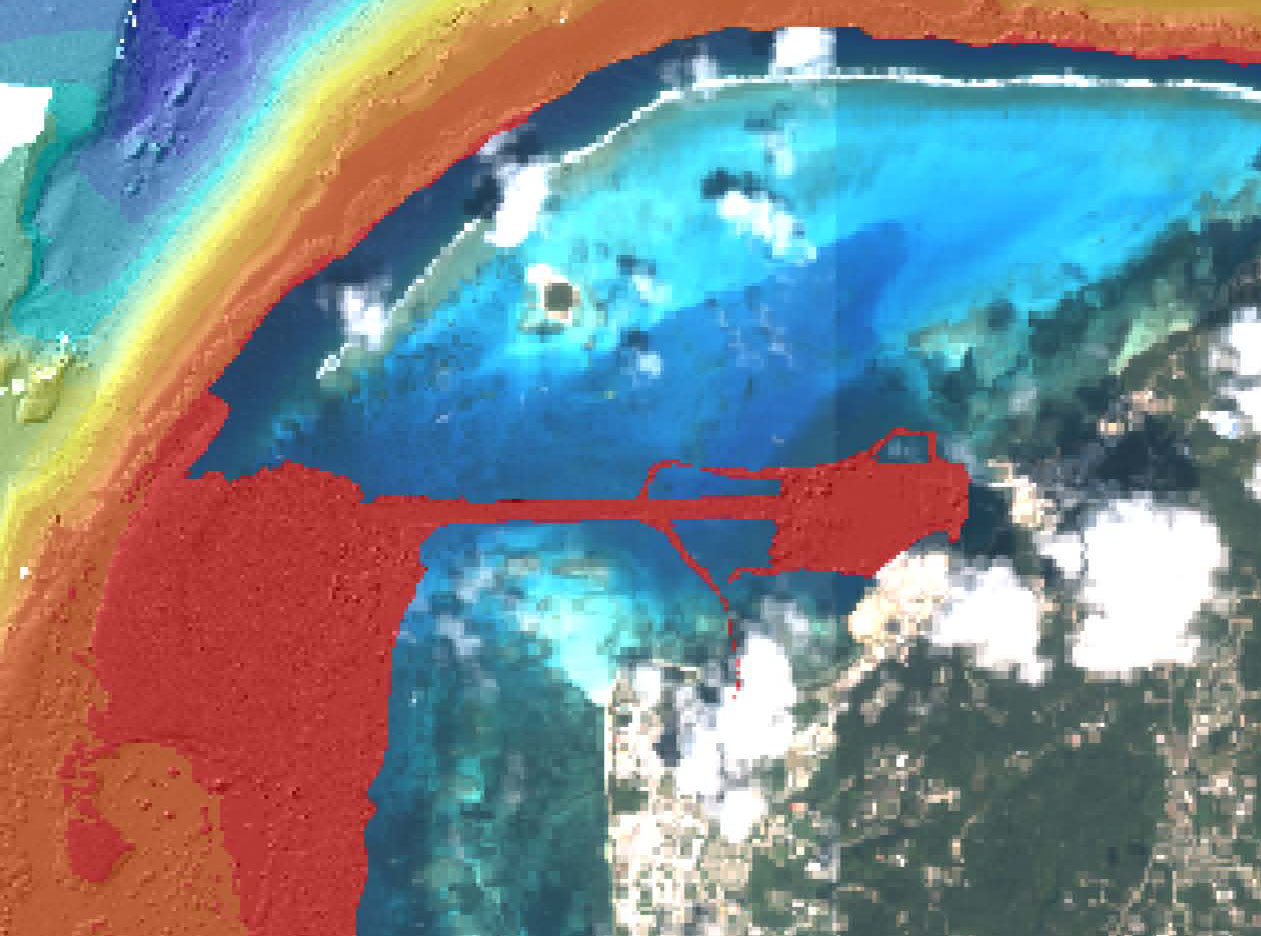 harbor surveys
tsunami inundation
damage assessment
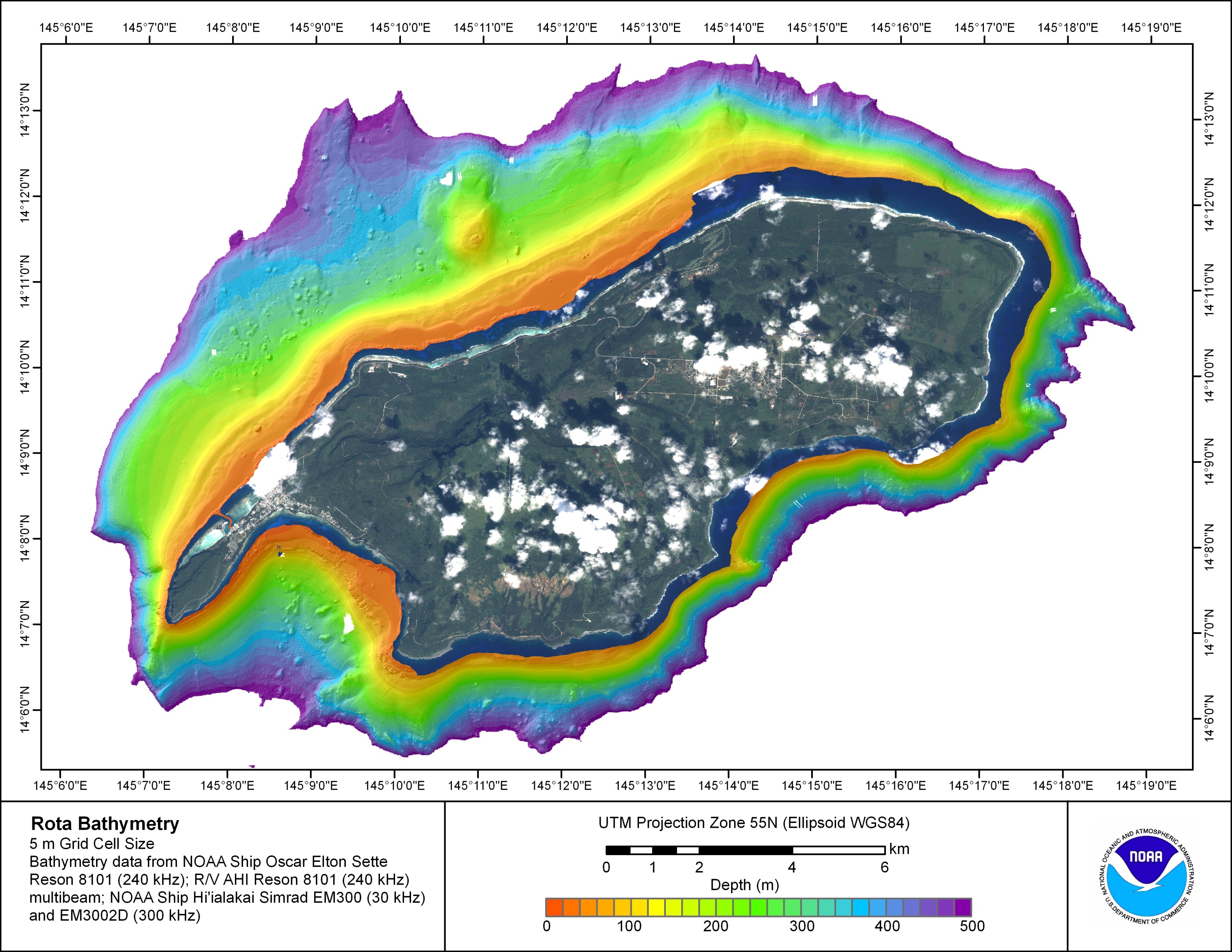 nearshore bathymetry gap
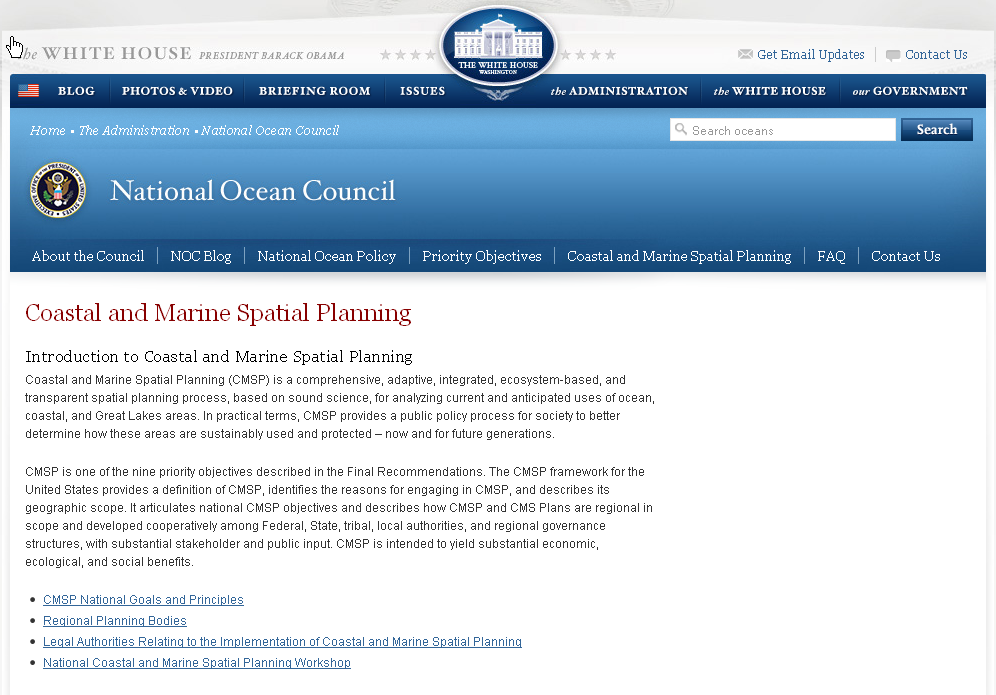 #2. Coastal and Marine Spatial Planning:  Implement comprehensive, integrated, ecosystem-based coastal and marine spatial planning and management in the United States.
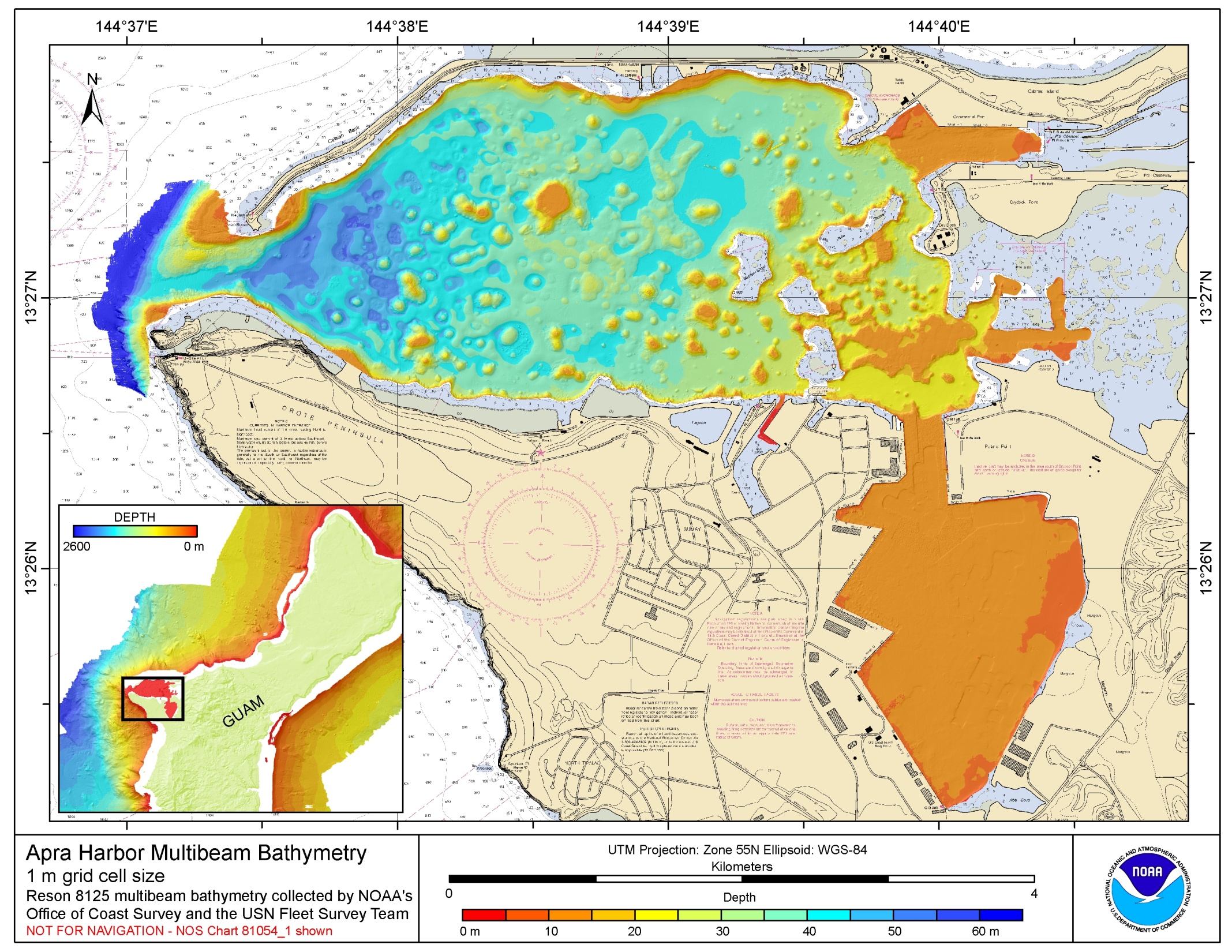 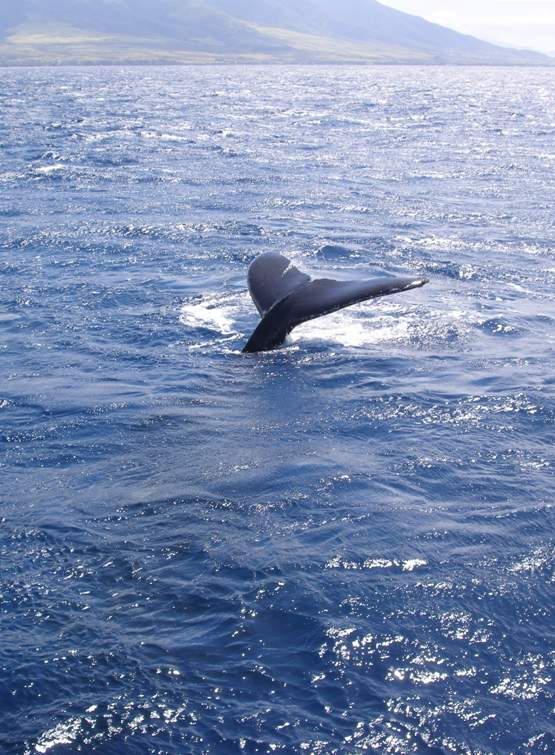 Requests for recommendations:
Help maintain availability of R/V AHI. 
 Collect bathymetric LIDAR to fill nearshore gap.
 Support collection of mapping data for CMSP. 
Initiate long-term agreement to share data with DOD.
…the End